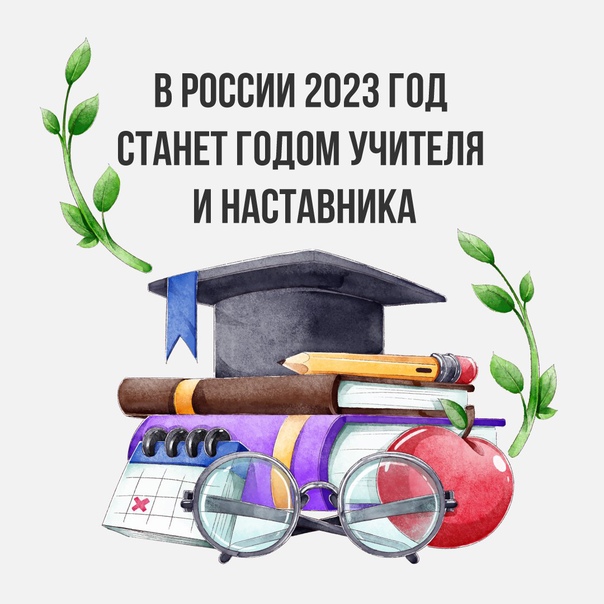 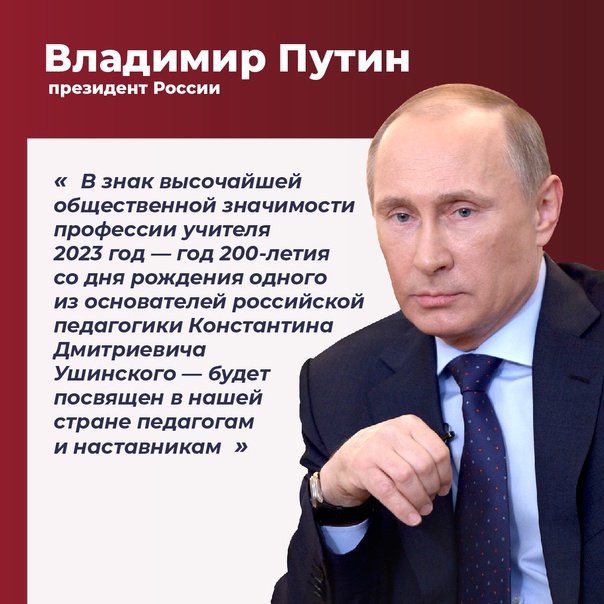 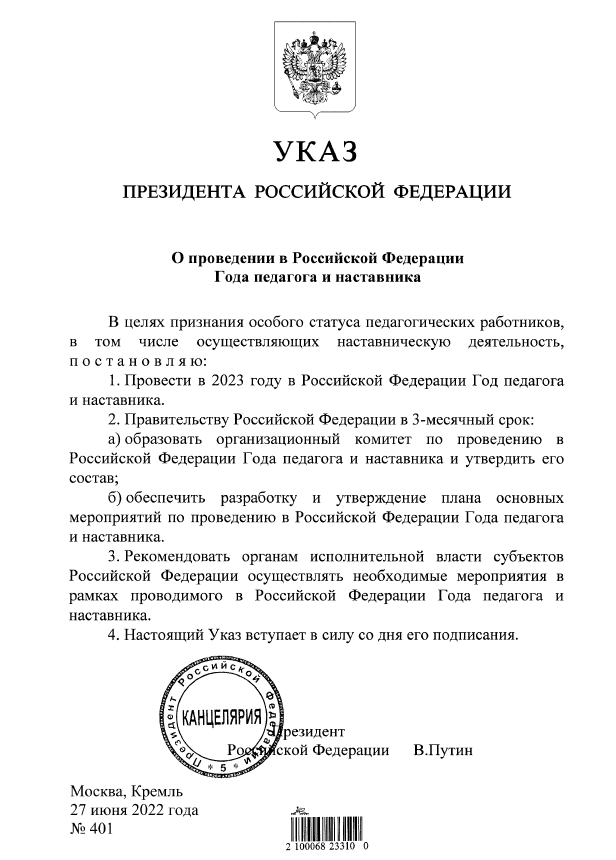 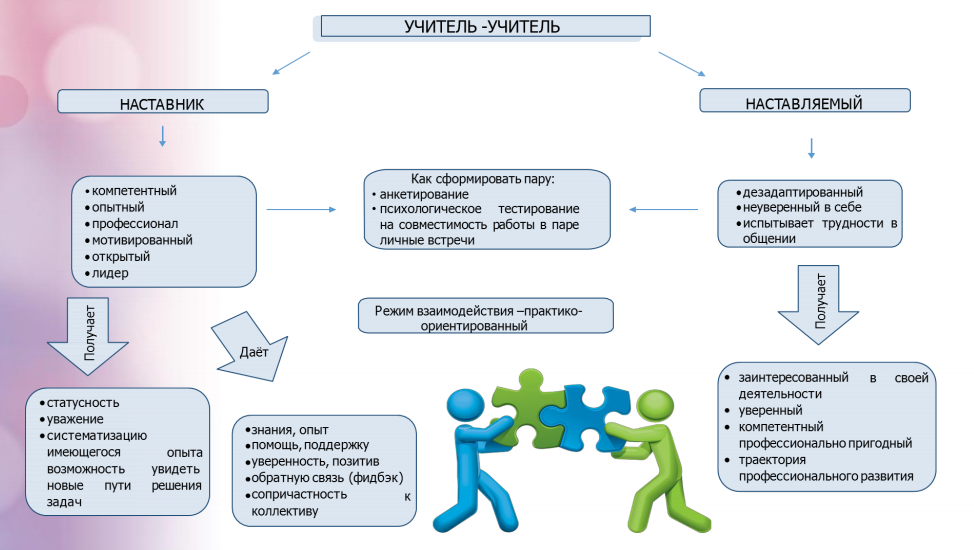 Педагог-педагог
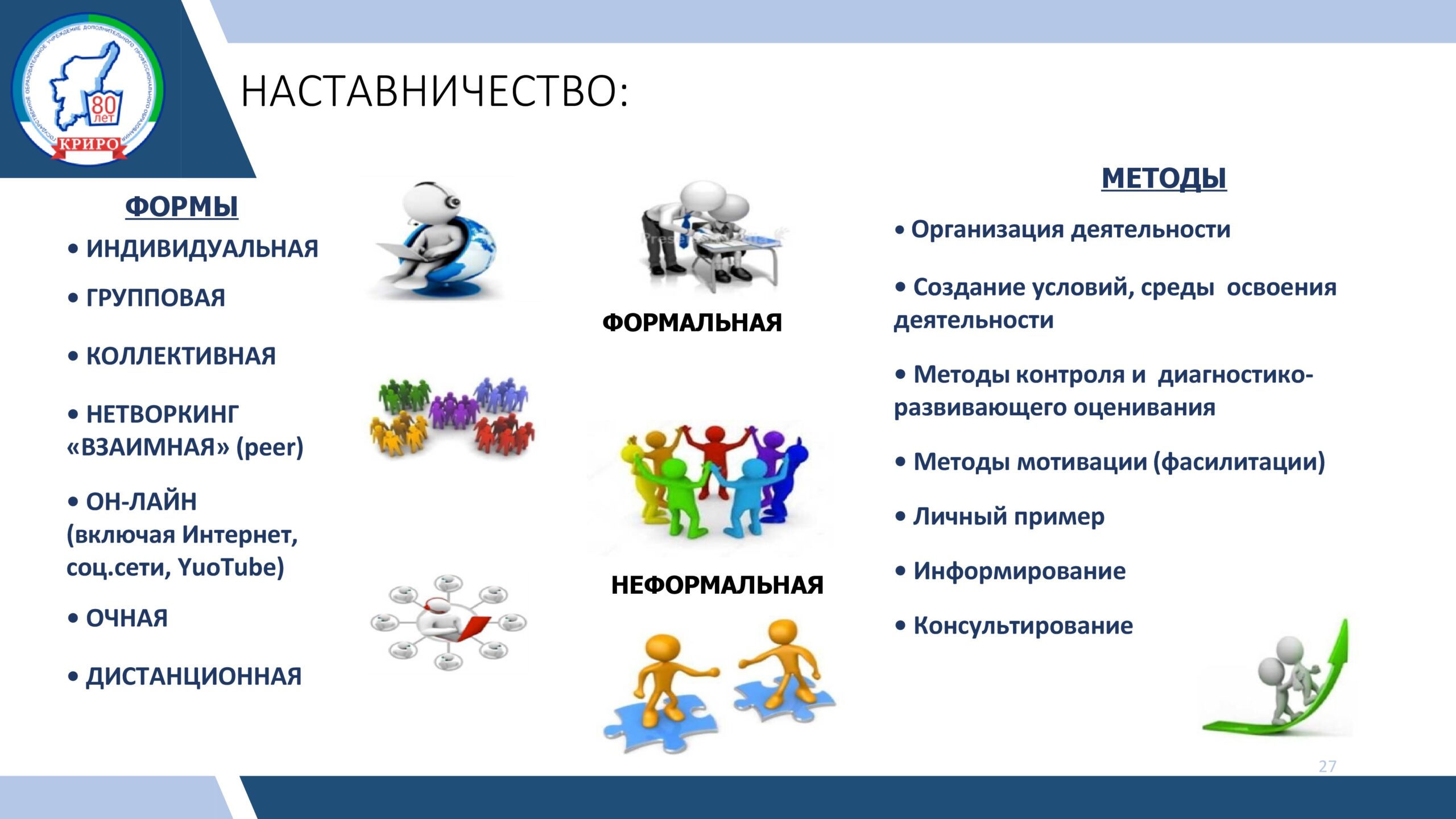 Тема методической работы: Повышение профессиональной компетентности педагогов как необходимое условие эффективности образовательной деятельности в рамках перехода на систему персонифицированного дополнительного образования. 
Цель: Мотивация педагогов к развитию творческого потенциала и повышению эффективности образовательной деятельности для организации полноценного качественного образования и воспитания в рамках новых требования и возможностей. 
Задачи: 
1. Осуществлять систематическую работу по оказанию методической помощи педагогам дополнительного образования; 
2. Развивать программно-методическое сопровождение образовательной деятельности; 
3. Совершенствовать систему контроля за профессиональной деятельностью педагогов; 
4. Проводить анализ и оценку результативности деятельности педагогов; 
5. Непрерывно совершенствовать уровень профессионального мастерства педагогов дополнительного образования.
Темы обучающих семинаров
Октябрь, 2022г
Семинар-практикум - «Моделирование учебного занятия как условие повышения качества образовательного процесса».
Март, 2023 г
Информационный семинар - «Наставничество как инновационная форма организации образовательного процесса в системе дополнительного образования».
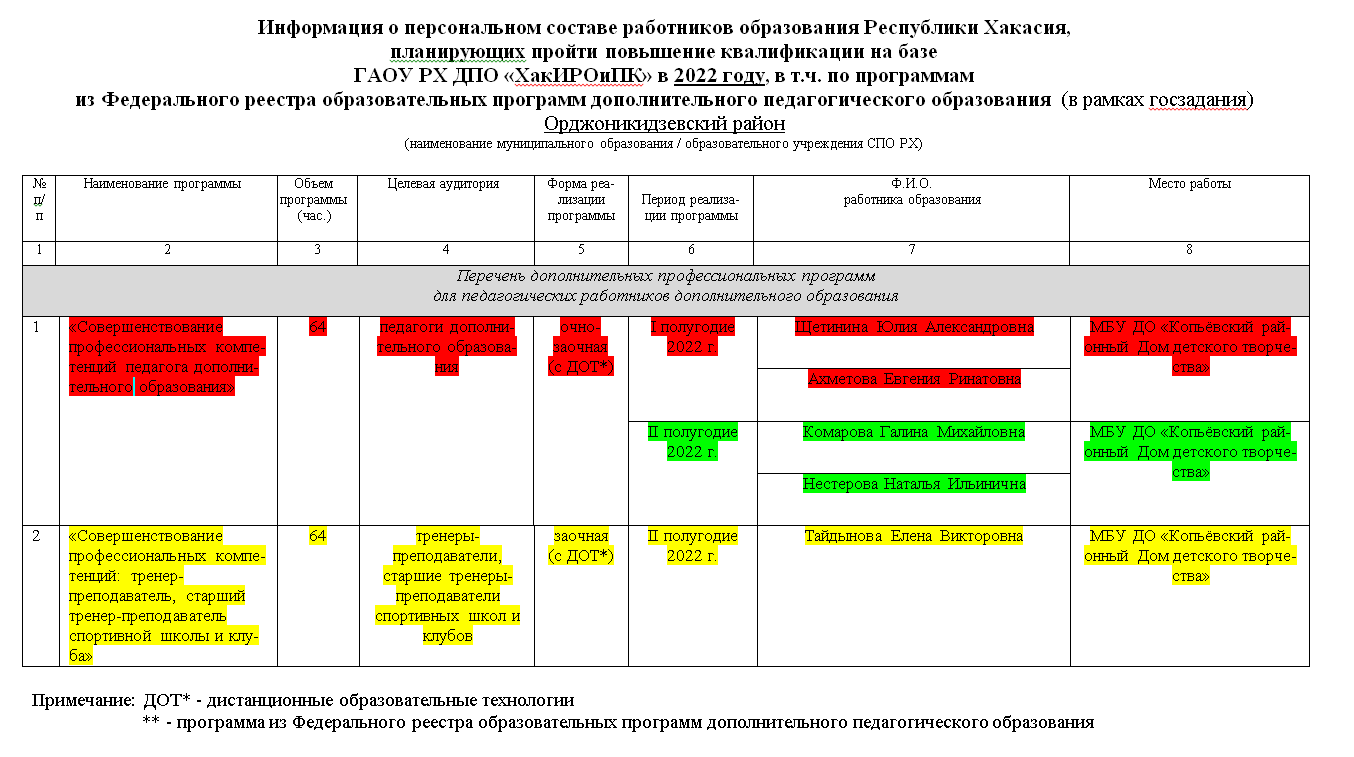 Спасибо за 
внимание!